Starter – match em up
[Speaker Notes: Write them down]
What’s on the web?
What’s on the web – how shall I get on there?
Before you get onto the net – we need a machine...
When buying a computer:

You need to think about several things:

Its Features (What does it include?)
Its performance (What 2 things should I look for?)
Its connectivity (How can it connect?)

Give me some examples of what I should be looking for in a computer:
[Speaker Notes: Features:
Flat screen / LCD
Touchscreen
DVD/Blu Ray


Performance:
Processor
RAM
Battery life

Connectivity:
USB
Bluetooth
Wireless
HDMI]
before we get onto the net...
You step into a shop to buy a laptop
You are going to look at 3 basic areas...
[Speaker Notes: Features
A list of what the device includes.
e.g. DVD-RW, webcam, LCD flat screen, touch sensitive screen.

Performance
The speed of the processor or size of memory.
e.g. 2 GHz for speed or 4 GB for memory.

Connectivity
The range of interfaces it has for connecting to other devices.
e.g. USB, HDMI, Wi-Fi, Bluetooth.]
Independent Activity
What is one the most important features that must be considered before buying a computer? (4)

The most important feature when buying a computer is...................The....enables the computer to do........This is important because.........
Learning Outcomes
Must be able to recognise components of a computer that contribute to its features, performance and connectivity.
Must recognise some of the hardware/software involved in getting online
Must be able to discuss the features, upsides and downsides of Netbooks and tablet computers to surf the web.
Getting online – Could you explain it to your Granny? Do you know the key terms?
Do you actually know how to get online? Do you know what each of them are and what they are and what they do?
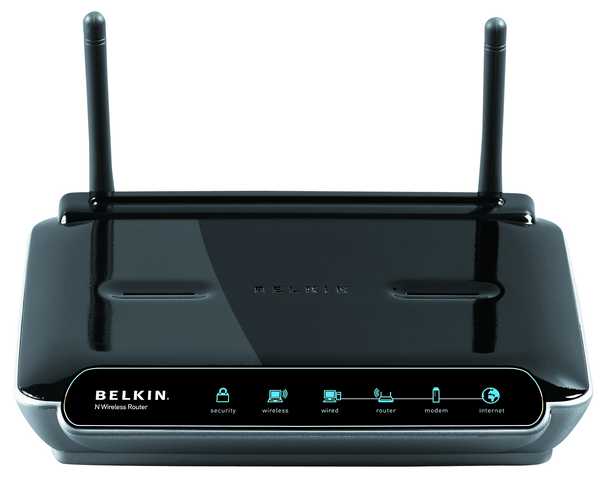 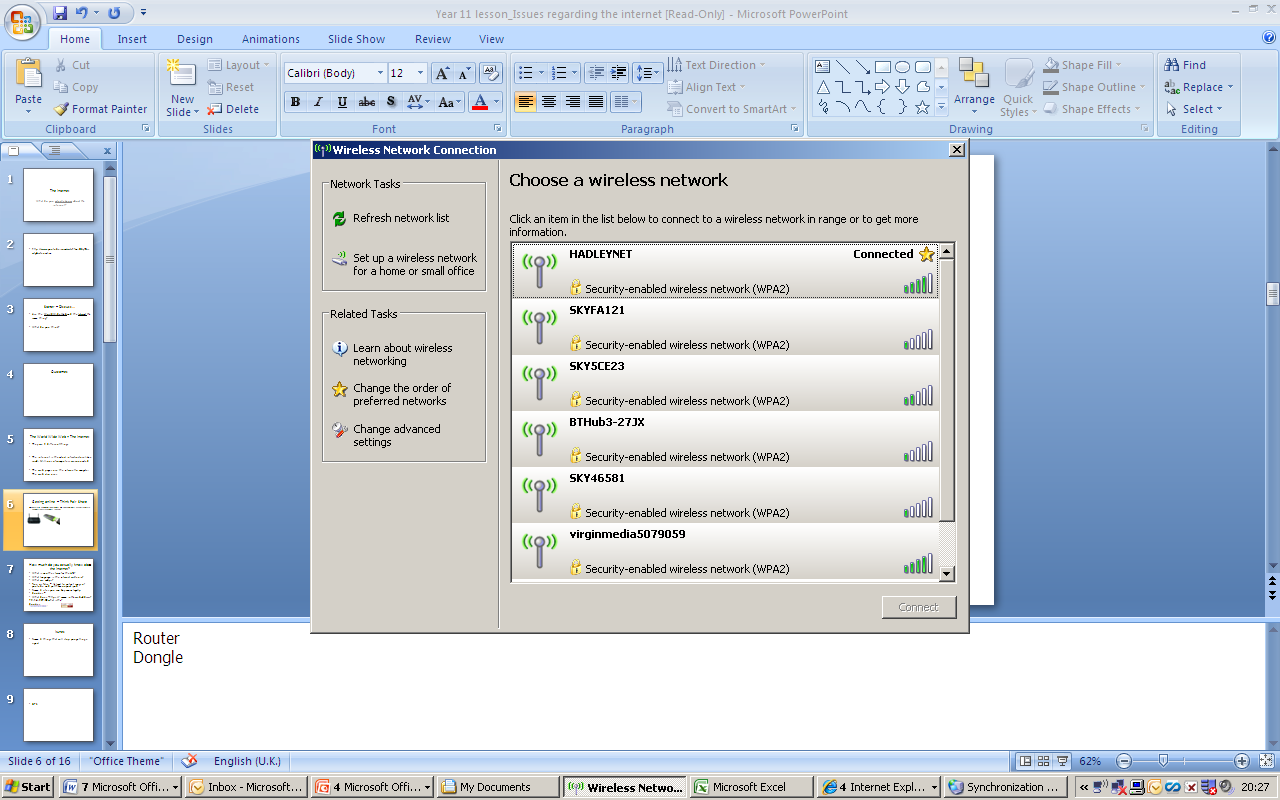 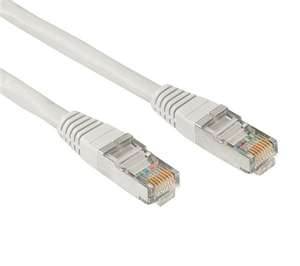 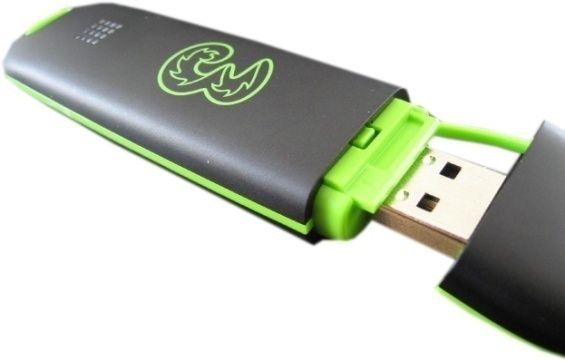 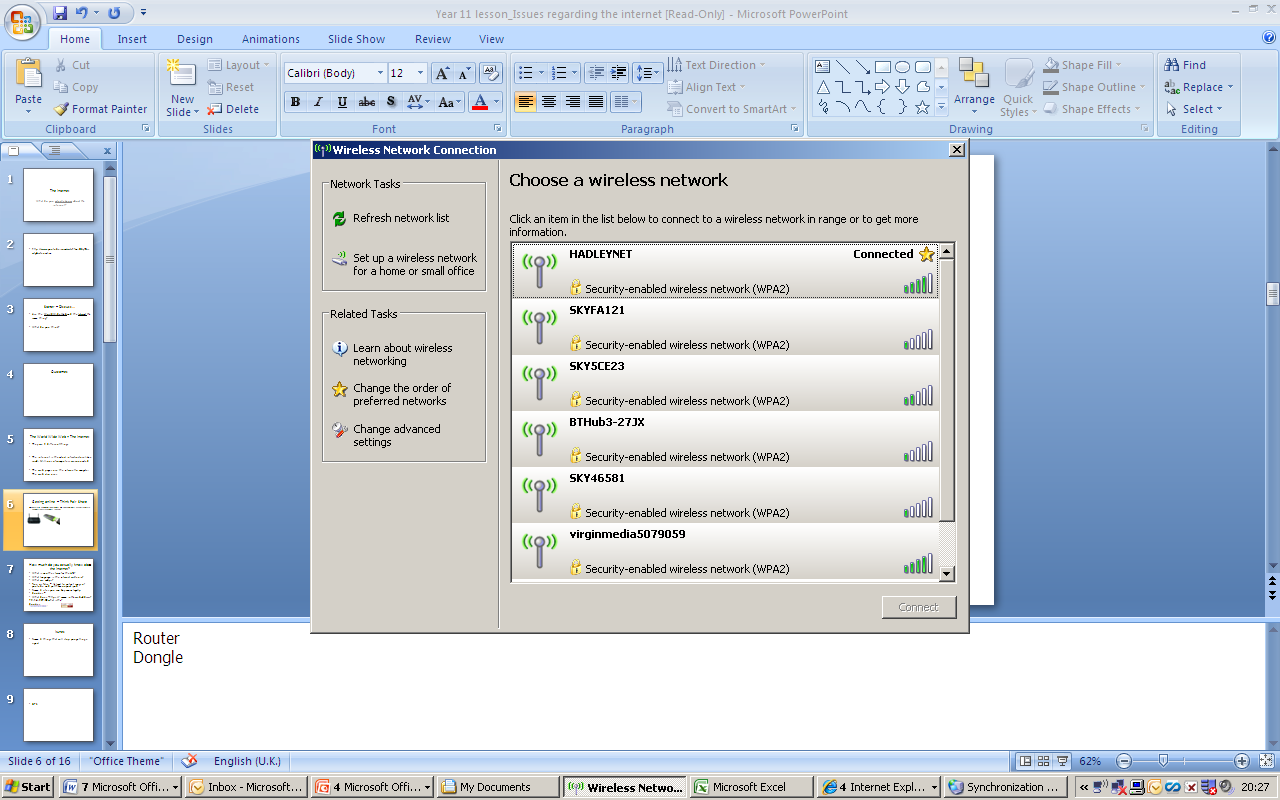 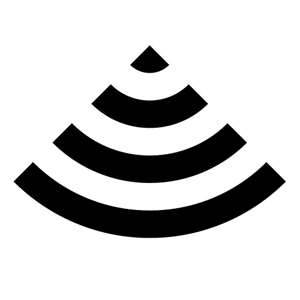 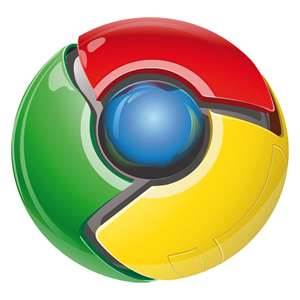 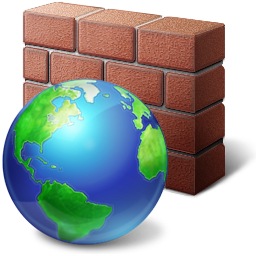 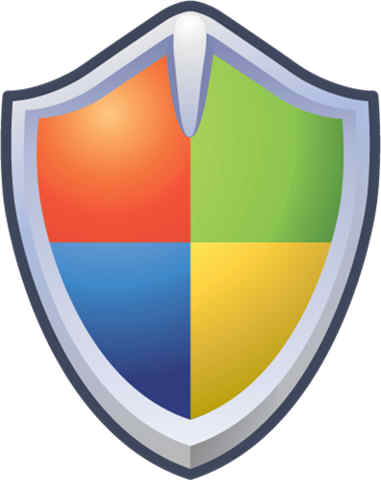 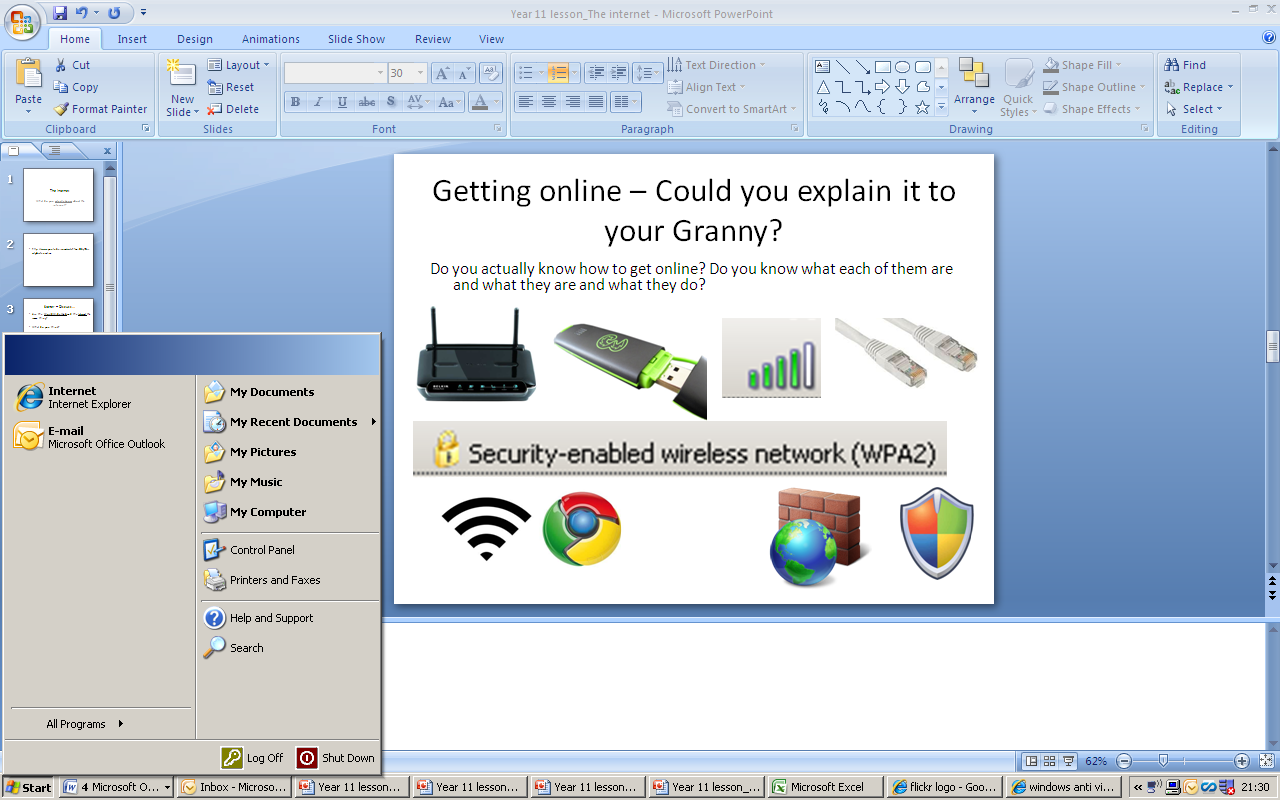 [Speaker Notes: Router
Dongle]
Research - Getting on the web...
What computer shall I use?
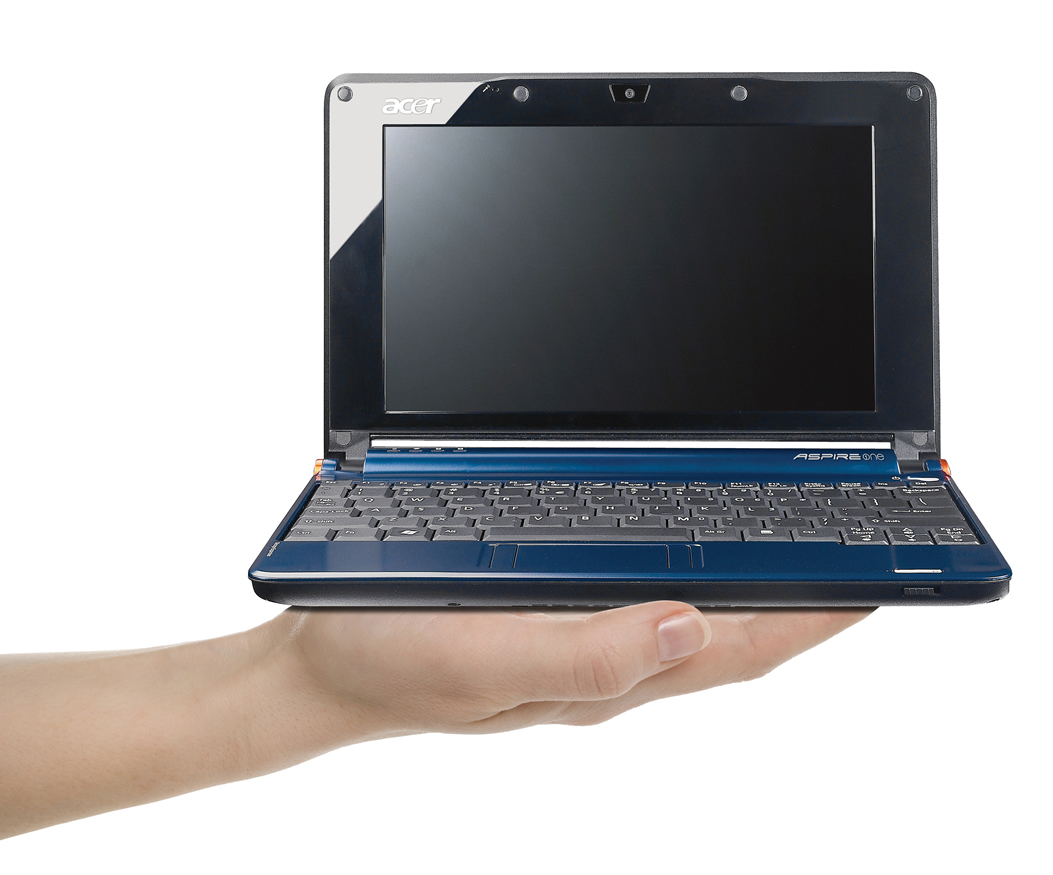 Netbooks
What makes a Netbook , a Netbook?
 Why would I buy one?
 What are they good for?



- Why might they not be very good for everyday use?
Research - Getting on the web...
What computer shall I use?
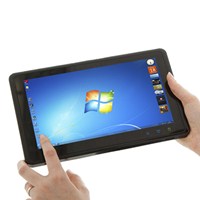 Tablet computers
What makes a tablet computer?
 Why would I buy one?
 What are they good for?



- Why might they not be very good for everyday use?
Discussion
How does the internet help in everyday life?
What web services are available to help?

Going to the bank
Shopping
Paying bills
Getting rid of junk around the house
Finding entertainment
Keeping up to date with news
Revise and study from home
Quick fire progress check
Name 1 way a computer can connect to a device
What type of cable is used for internet connection
What software is used to stop hackers accessing your computer
1 good feature of a netbook
1 downside to a netbook
1 good feature of a tablet computer
1 downside to a tablet computer
Name a web service that allows you:
To watch TV programmes
 Revise from home
Pay bills (on sites such as ebay)